«Развитие региона в рамках национальных программ«Демография» и «Цифровая экономика». Первоочередные задачи,структура, участие институтов»
Докладчик – копцев руслан владимирович
Руководитель комитета по промышленности и науке НОО «ОПОРА РОССИИ»
Национальный проект «Демография»
«Финансовая поддержка семей при рождении детей»
«Содействие занятости женщин – создание условий дошкольного образования для детей в возрасте до трех лет»
«Старшее поколение»
«Укрепление общественного здоровья»
«Спорт – норма жизни»
Срок начала и окончания               1 января 2019 г – 31 декабря 2024 года
Национальный проект «Цифровая экономика»
ФП «Содействие занятости женщин – создание условий дошкольного образования для детей дошкольного в возрасте до 3х лет»
Переобучение и повышение квалификации женщин в период отпуска по уходу за ребенком в возрасте до трех лет
Создание в субъектах Российской Федерации дополнительных мест для детей в возрасте до трех лет в организациях и у индивидуальных предпринимателей, осуществляющих образовательную деятельность по образовательным программам дошкольного образования, присмотру и уходу
ФП «Старшее поколение»
Организация мероприятий по профессиональному обучению и дополнительному профессиональному образованию лиц предпенсионного возраста
ФП «Кадры для цифровой экономики»
80 пунктов задач
Задействованы все слои населения, включая выдачу цифровых сертификатов
С одной стороны обеспечение потребителей цифровых сервисов, с другой стороны обеспечение изготовления этих сервисов
ФП «Кадры для цифровой экономики»
мониторинг уровня цифровой грамотности населения;
определение наличия и развитие, в том числе за счет программ повышения квалификации, цифровых компетенций среди граждан РФ;
анализ потребности в кадрах для цифровой экономики;
мониторинг и прогнозирование высвобождения низкоквалифицированных кадров и работников устаревающих профессий;
повышение числа обучающихся на IT-специальностях по программам специальностях по программам высшего образования, а также поддержка организаций, реализующих профильные общеобразовательные программы и имеющим лучшие результаты в преподавании предметных областей «Математика», «Информатика» и «Технология»;
поддержка и сопровождение институтов по взращиванию проектных команд в интересах цифровой экономики;
реализация программ дополнительного образования для обучающихся общеобразовательных организаций в области математики и информатики, технологий релевантных задач в области цифровой экономики;
поддержка и развитие онлайн-специальностях по программам сервисов для обучения в течение всей жизни для различных слоев трудоспособного населения, направленного на формирование ключевых компетенций цифровой экономики
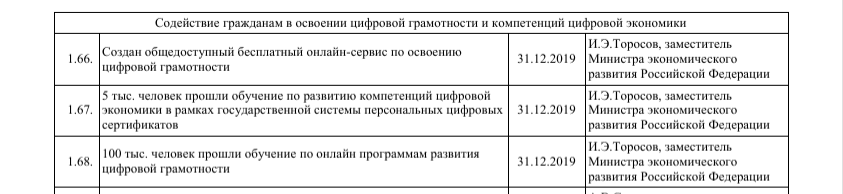 Организации-партнеры
Российская академия народного хозяйства и госслужбы при президенте РФ (г. Новосибирск)

Новосибирское областное отделение «Опора России»

АНО «Цифровое образование и технологии» (г.Москва, соисполнитель ФП «Кадры для цифровой экономики»)

Областной цент информационных технологий (г. Новосибирск)
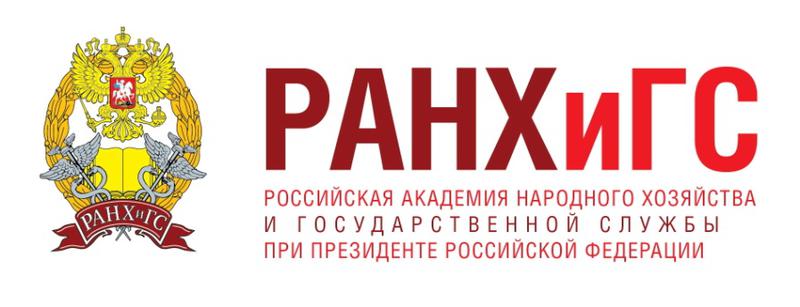 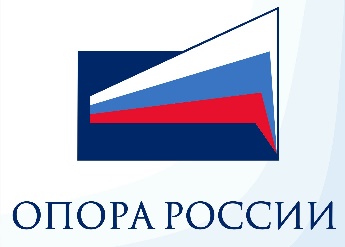 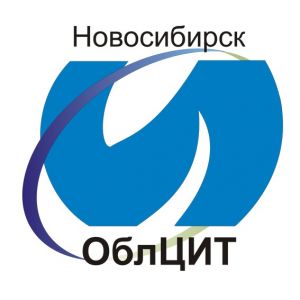